American Chemical Society
American Chemical Society
The Strategy Café An opportunity for ACS members to engage and share ideas
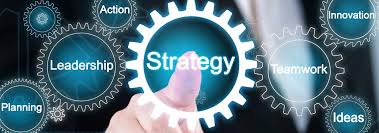 [Presenter’s Name and Title]
[Date and Time]
What is a Strategy Café?
A chance to engage members in a discussion of key questions related to goal areas
A time to link ideas in interesting and creative ways
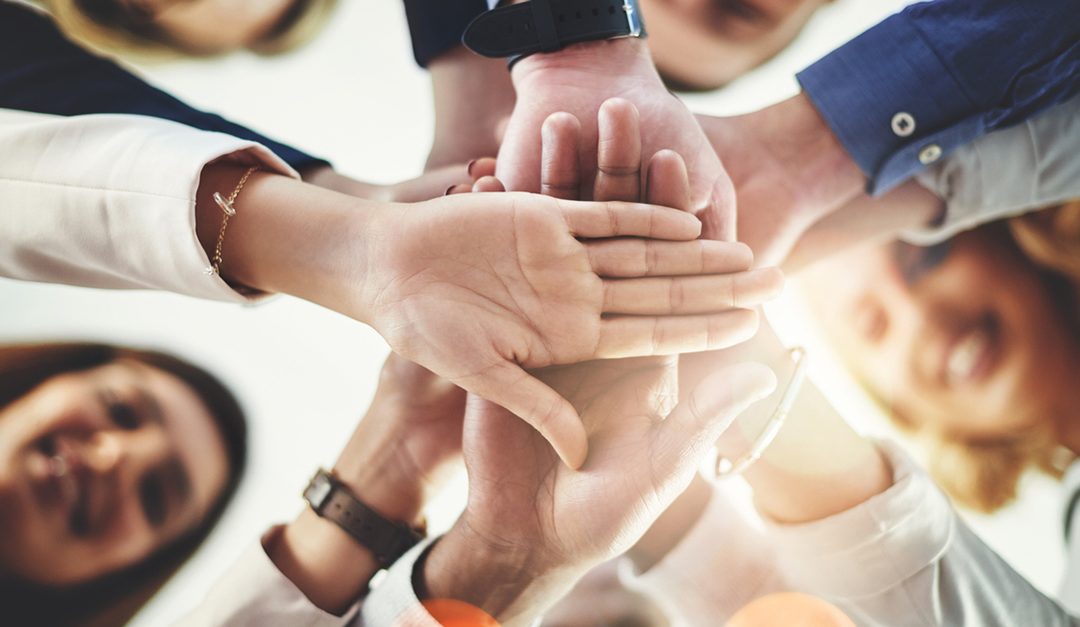 American Chemical Society
2
[Speaker Notes: Strategy Café is an opportunity to engage in discussion that encourages feedback from all participants. 
It’s a time to talk, listen, and think creatively. 
For the next 30 minutes, we will have conversations about your experiences that may spark ideas in others. It’s a time to think – outside of the box.]
As A Result, You Can …
Share approaches or ideas that can be applied to your local sections, divisions, student chapters, and committees.
Connect your activities to the overall mission, vision, and strategic plan of the Society.
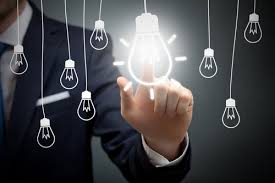 American Chemical Society
3
[Speaker Notes: At the end of the session, you will walk away with ideas that perhaps could be applied to your local sections, divisions, students chapters, committees – or even within your work place or college/university. 
As you speak to each other, link ideas together and share how they can be applied as a volunteer, employee, or student. 
This is an opportunity for you to meet and network with other meeting participants, Board members, and ACS staff. 
Listen to what others are sharing and make the connection to how your actions on behalf of the Society contributes to the ACS vision of “Improving people’s lives through the transforming power of chemistry”.]
Café Set Up
Form groups based upon goal areas of the strategic plan
Goal 1: Provide Information
Goal 2: Advance Member Careers
Goal 3: Improve Education
Goal 4: Communicate Chemistry 
At each table, a moderator will facilitate conversations and a reporter will capture your ideas. 
You have 10 minutes to discuss questions around goal areas.
After 10 minutes, switch tables to discuss another goal area, or stay where you are.
At the conclusion, facilitators will briefly share the top 1 – 2 ideas at each table.
American Chemical Society
4
[Speaker Notes: There are four areas around the room pertaining to each goal area, as listed on the slide. 
At each table, a board member is ready to facilitate the discussions, listen to the conversations, and perhaps answer questions that you may have. 
You will have 10 minutes to engage with table partners. Questions have been provided to seed discussions. Let me remind you that you do not have to answer the questions per se, but use them as a starting place to engage in meaningful conversations. 
Share your experiences and your ideas. No one gets to be wrong. Participate and stretch yourself. 
After 10 minutes, you will have an opportunity to move to another goal area table or stay where you are. 
If we have time, I’ll ask table facilitators to share their top 1-2 ideas that come out of the discussions. This may be another opportunity to hear from tables that you may not have had time to visit.]
Café Etiquette
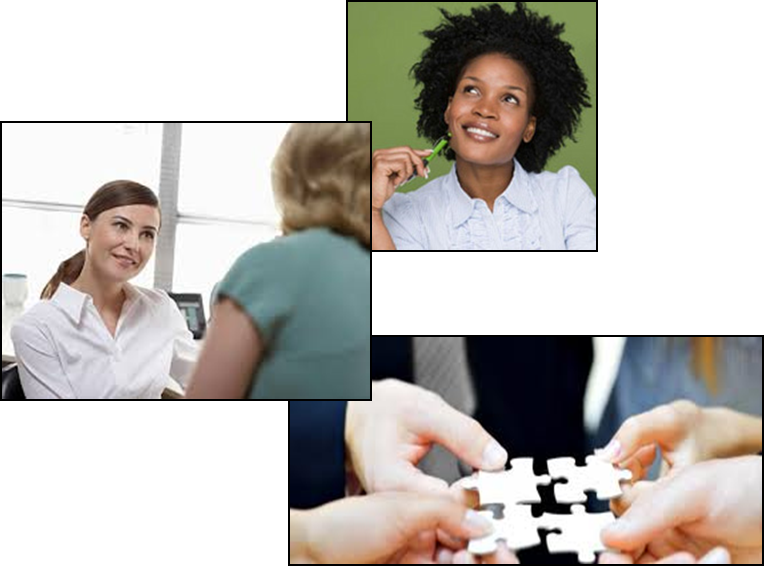 Focus on what matters
Contribute your thinking
Speak your mind 
Listen to understand
Link and connect ideas
Listen together for insights and deeper questions
American Chemical Society
5
[Speaker Notes: Here are the ground rules. 
I encourage participation at all levels. Meaning, you don’t have to speak at each table. Listening is an effective way of participation too. What you hear at one table can very well be carried over and applicable to the conversation at the next table. This is an opportunity to connect diverse perspectives and experiences.]
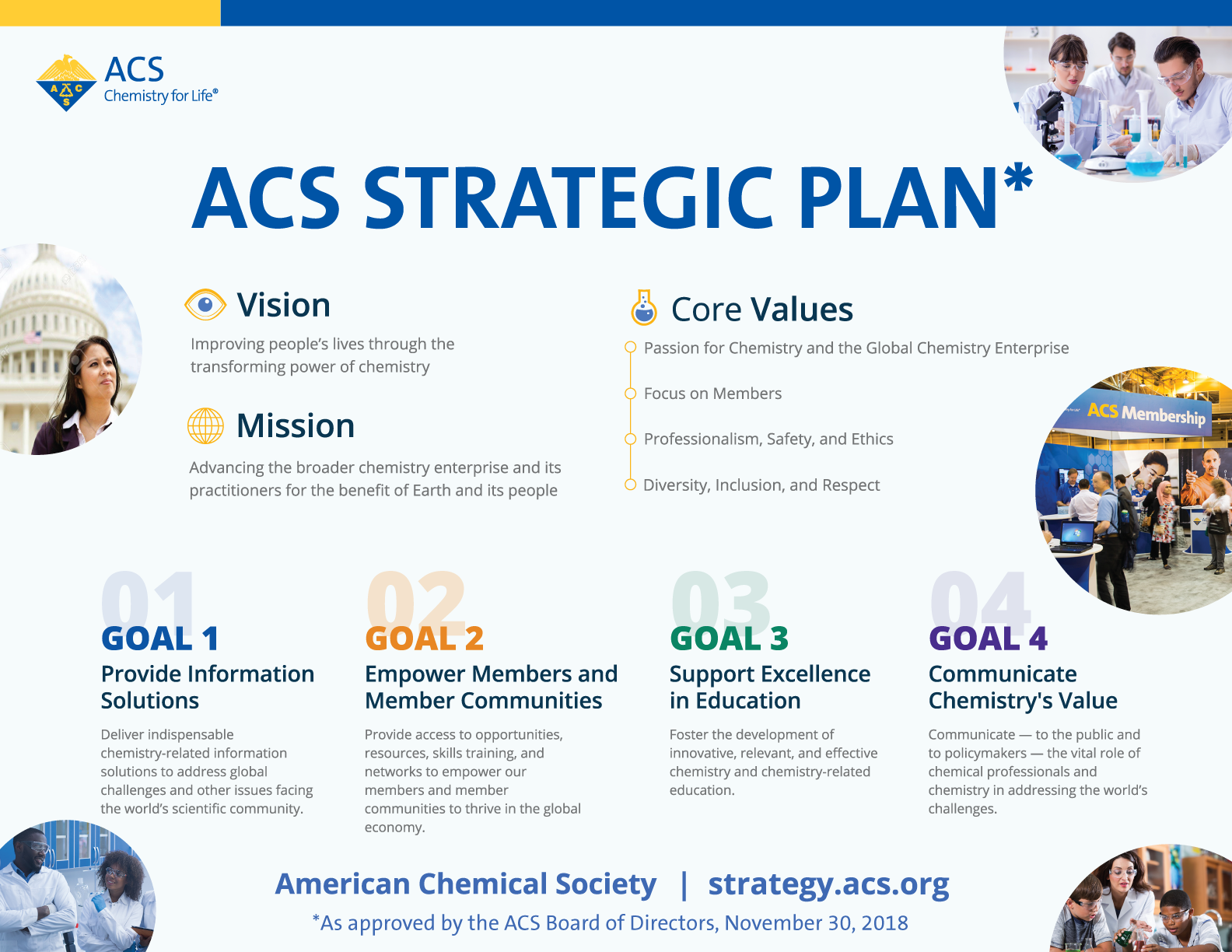 American Chemical Society
6
ACS Strategic Goals
Provide Information Solutions
Deliver indispensable chemistry-related information solutions to address global challenges and other issues facing the world’s scientific community.

Empower Members and Member Communities
Provide access to opportunities, resources, skills training, and networks to empower our members and member communities to thrive in the global economy.  

Support Excellence in Education
Foster the development of innovative, relevant, and effective chemistry and chemistry- related education.

Communicate Chemistry's Value
Communicate — to the public and to policymakers — the vital role of chemical professionals and chemistry in addressing the world’s challenges.
American Chemical Society
7
[Speaker Notes: For 2012 and beyond, the Society will focus on the following goal areas:
If you want to read more each goal, you may visit the website www.acs.org/strategicplan 
The goal areas have been placed at each table to help keep your conversations focused.]
Discussion Questions
At each table, please address the following questions: 
What activities would you like the ACS to do more of in support of <goal area>?
What trends are you seeing in <goal area>?
What activities has your local section, division, committee, student chapter, high school chemistry club, done to support <goal area>?  

Please refer to goals placed at each of the tables.
American Chemical Society
8
[Speaker Notes: Remember each of these questions should be used to start discussions. You can answer them as a group, but what is most important is your participation of sharing what has been done within your ACS affiliation, employment, or school. 
As an example of “answering” a question. In our local section….(Larry, can you share an activity or trend?) in order to support Goal X of the ACS Strategic Plan. 
Share your ideas and make connections not only with what is being shared, but perhaps with an already existing thought.]
Let’s Talk. Let’s Listen. 
10 minutes for each goal
American Chemical Society
9
[Speaker Notes: Please take the next 2 minutes to pick your goal area of discussion. 
Stanchions have been placed on tables indicating goal areas.
Move chairs around if needed to get into the conversation. 
At each table scribes are present to take notes of the exchange. 
Find a table now, and let’s get started. 

Larry, you may want to flip back to slide 6 so that they can refer to the questions. As the time gets closer to the 10 minute mark, I would go back to this slide.]
What did you discover?
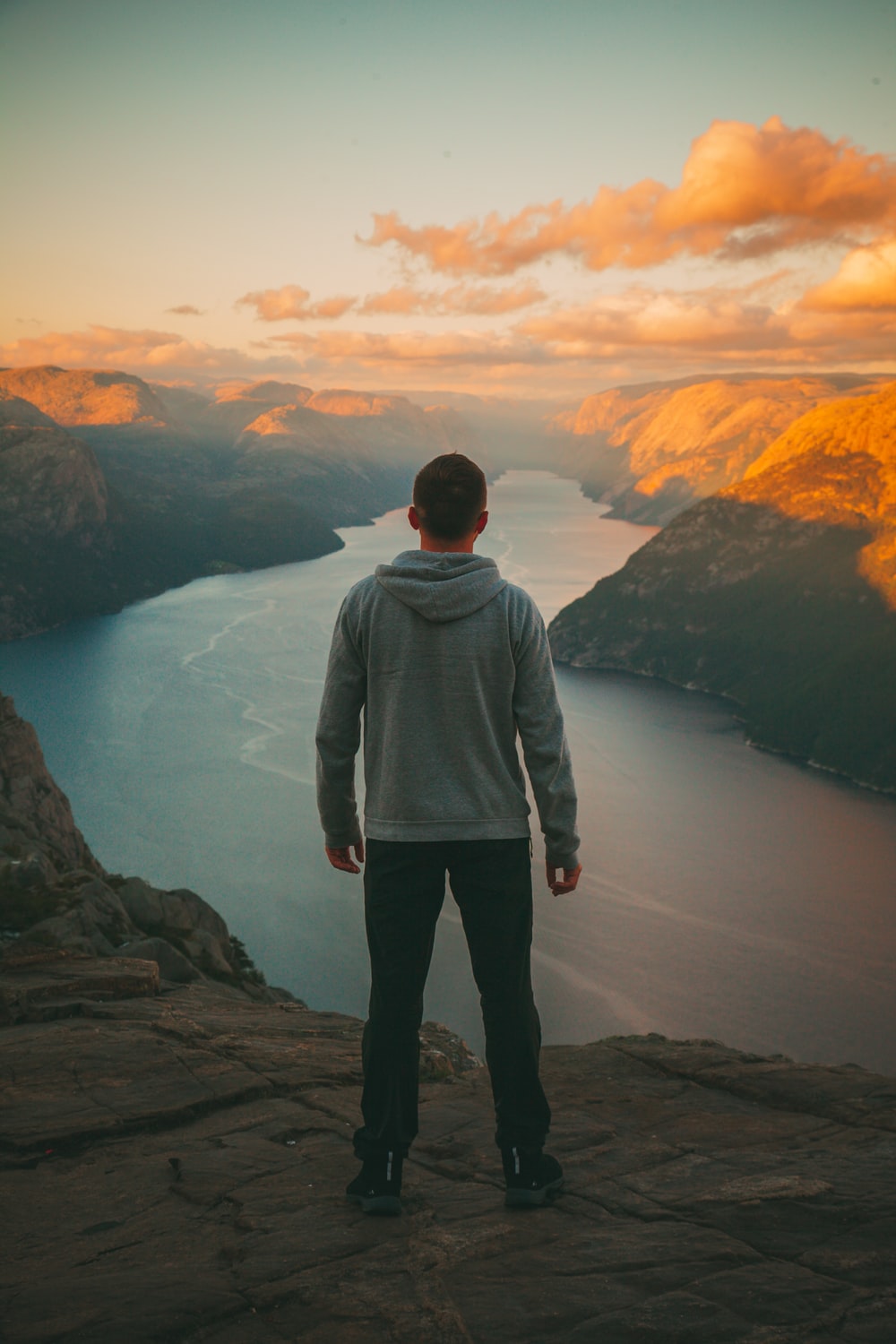 What did you talk about? 
What’s important to you?
What should be important to the Society?
American Chemical Society
10
[Speaker Notes: Depending on time, have Board members share the top 2 ideas that came out of the discussions. 
Inform participants that all ideas will be posted to (still confirming site where ideas will be shared). 

Thank you for your participation! I hope you found this exercise worthwhile and that you were able to walk away with at least one idea – or maybe the contact information of someone who will help you with an additional idea.]
Let’s Do It!
Take the idea of the Strategy Café back to your local sections, divisions, committees, or student groups 
Encourage interactions and conversations among all participants
Get quick results and share information and ideas
Use this format to host strategy cafés using with your group’s strategic goals, emerging trends, or change drivers
Get started with the Strategy Café Toolkit today!
American Chemical Society
11
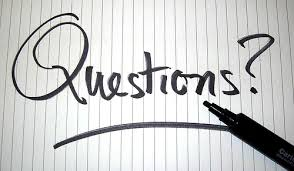 The toolkit is available at www.acs.org/cpc 
Send questions to strategicplan@acs.org
American Chemical Society
12